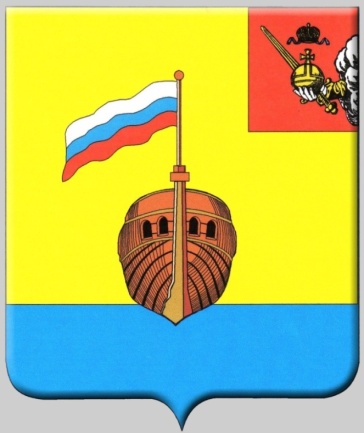 БЮДЖЕТ ДЛЯ ГРАЖДАН  на 2019 год и плановый период 2020-2021 годов
КОНТАКТНАЯ ИНФОРМАЦИЯ О ФИНАНСОВОМ УПРАВЛЕНИИ
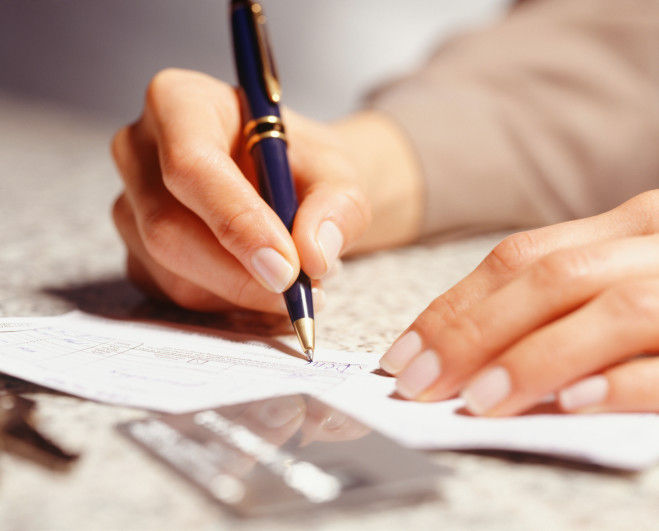 Разработчиком презентации 
«Бюджет для граждан» является
Финансовое управление  Администрации Вытегорского муниципального района
ОСНОВНЫЕ ПОНЯТИЯ
Бюджетная система Российской Федерации
Бюджет 
субъекта Российской Федерации (Вологодской области)
Бюджет муниципального образования (Вытегорского муниципального района)
Федеральный бюджет
ОСНОВНЫЕ ПОНЯТИЯ
БЮДЖЕТНЫЙ ПРОЦЕСС – ежегодное формирование и исполнение бюджета
ОСНОВНЫЕ ПОНЯТИЯ
СОСТАВЛЕНИЕ ПРОЕКТА РАЙОННОГО БЮДЖЕТА ВЫТЕГОРСКОГО МУНИЦИПАЛЬНОГО РАЙОНА ОСНОВАНО НА:
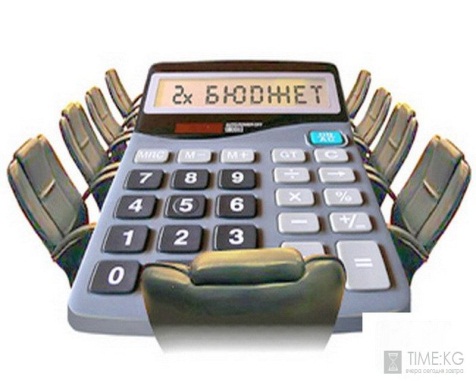 Бюджетном послании Президента Российской Федерации
Прогнозе социально-экономического развития Вытегорского района
Основных направлениях бюджетной и налоговой политики Вытегорского муниципального района
ОСНОВНЫЕ ПОНЯТИЯ
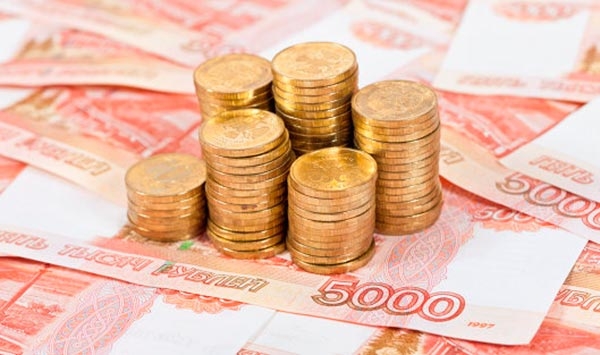 Бюджет – это план доходов и расходов на определенный период
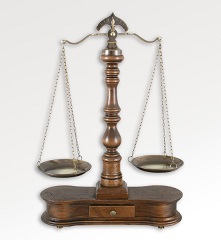 Доходы бюджета        – это
поступающие в бюджет
денежные средства
Расходы бюджета             – это
выплачиваемые из бюджета
денежные средства
доходы
расходы
ДОХОДЫ – РАСХОДЫ = ДЕФИЦИТ (ПРОФИЦИТ)
ОСНОВНЫЕ ПОНЯТИЯ
ДОХОДЫ БЮДЖЕТА – это безвозмездные и безвозвратные поступления денежных средств в бюджет.
Доходы бюджета
Безвозмездные поступления
Неналоговые доходы
Налоговые доходы
Поступления от уплаты
федеральных, региональных и
местных налогов и сборов,
предусмотренных Налоговым
Кодексом Российской
Федерации, законодательством
Вологодской области и
Решениями Представительного Собрания Вытегорскрго муниципального района
Поступления от уплаты пошлин, сборов, установленных законодательством РФ, а также штрафов за нарушение законодательства, например:
доходы от использования и продажи муниципального имущества и земли;
штрафные санкции;
иные неналоговые доходы.
Поступления в местный
бюджет из бюджета Вологодской области межбюджетных
трансфертов в виде дотаций,
субсидий, субвенций и иных
межбюджетных трансфертов, а также поступления от
физических и юридических лиц 
(кроме налоговых и
неналоговых доходов)
Межбюджетные   трансферты    –    денежные    средства,    перечисляемые    из    одного    бюджета бюджетной системы Российской Федерации другому
Виды межбюджетных трансфертов
Основные характеристики бюджета
2019 год
2020 год
2021 год
Основные параметры районного бюджета на 2018-2021 годы
млн.рублей
Основные направления бюджетной политики на 2019-2021 гг.
Указ Президента России 
от 7 мая 2018 г. № 204
Основные задачи бюджетной политики 
на 2019-2021 гг.
НАЦИОНАЛЬНЫЕ 
ЦЕЛИ РАЗВИТИЯ
Обеспечение сбалансированности бюджета

Укрепление доходной базы консолидированного бюджета

Обеспечение указов Президента РФ

Сохранение социальной направленности бюджета

Увеличение объема средств, направляемых на развитие района
Повышение качества жизни и 
благосостояния граждан
Снижение бедности 
Повышение качества и доступности здравоохранения и образования 
Создание современной инфраструктуры
Основные подходы к формированию проекта бюджета
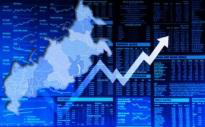 На основе базового сценария социально-экономического развития района

С учетом изменений федерального и регионального законодательства по доходам
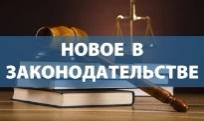 Показатели социально-экономического развития района
Базовый сценарий
Прогноз поступления налоговых и неналоговых доходов 
в районный бюджет
млн.руб.
Структура налоговых и неналоговых доходов 
районного бюджета
268,8
млн. руб.
342,9
млн.руб.
331,1
млн.руб.
Основные направления межведомственного взаимодействия 
в целях укрепления доходной базы бюджета
Принятие мер по сокращению задолженности по налоговым платежам в бюджет

Выявление неиспользованных  резервов роста налоговой базы

Легализация доходов физических и юридических лиц

Выработка мер по увеличению налоговой отдачи в отдельных секторах экономики

Реализация мер реагирования для улучшения ситуации с поступлением доходов

Разработка и реализация Планов мероприятий (дорожных карт) совместных мероприятий контрольно-надзорных органов и ОМСУ по решению проблемных вопросов собираемости налогов
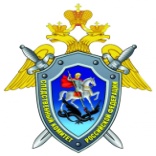 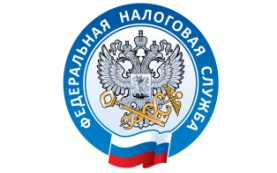 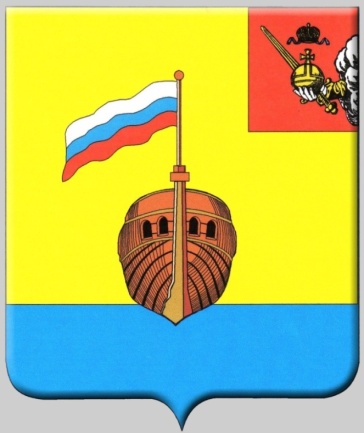 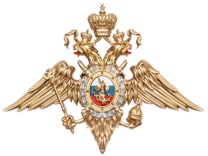 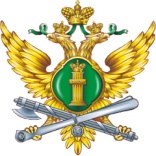 БЮДЖЕТНЫЙ ЭФФЕКТ, млн.руб.
94,5 млн.руб. в 2014-2018 гг.
Объемы межбюджетных трансфертов из областного бюджета
СУБСИДИИ, млн.руб.
СУБВЕНЦИИ, млн.руб.
на софинансирование капитальных вложений – 116,9 млн.руб.
 на создание условий для занятий физкультурой и спортом – 2,5 млн.руб.
 прочие субсидии:
   на приобретение автомобильного транспорта  для               организации подвоза обучающихся – 5,5 млн.руб.,
   на разработку проектно-сметной документации – 8,8      млн.руб.,
   на осуществление дорожной деятельности – 21,3 млн.руб.,
   на обеспечение выплаты заработной платы работникам    муниципальных  учреждений – 22,0 млн.руб.
на осуществление передаваемых полномочий в сфере образования – 262,8 млн.руб.,
на осуществление передаваемых полномочий по организации деятельности многофункциональных центров – 6,1 млн.руб.,
 на осуществление передаваемых полномочий по предоставлению единовременной денежной выплаты взамен предоставления земельных участков гражданам, имеющим трех и более детей – 8,8 млн. руб.
ИНЫЕ МЕЖБЮДЖЕТНЫЕ ТРАСФЕРТЫ млн.руб.
Передача полномочий по заключенным соглашениям
Основные подходы к формированию расходной части 
районного бюджета на 2019-2021 годы
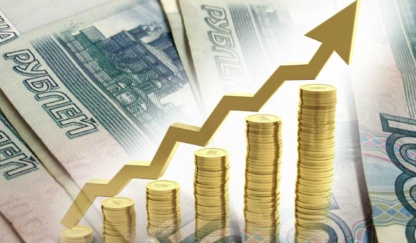 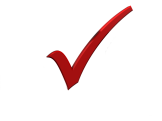 Увеличение расходов на повышение заработной платы работникам бюджетной сферы в рамках реализации указов Президента по муниципальным учреждениям в целях их обеспечения в полном объеме исходя из среднемесячного дохода от трудовой деятельности в размере 33167 рублей
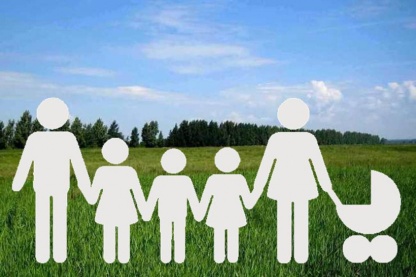 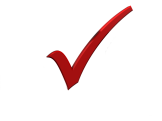 Обеспечение в полном объеме мер социальной поддержки граждан, социальных выплат, публичных нормативных обязательств.  Учтены расходы на предоставление  новых мер социальной поддержки
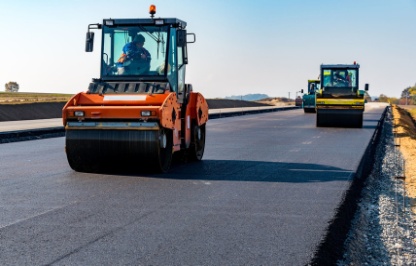 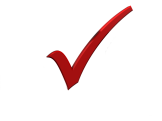 Обеспечение формирования муниципального Дорожного фонда района в соответствии с доходными источниками
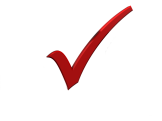 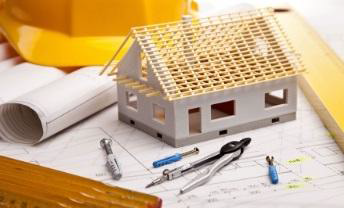 Значительное увеличение расходов, направляемых на развитие района
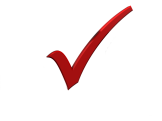 Обеспечение выравнивания бюджетной обеспеченности поселений, входящих в состав района и поддержки мер по обеспечению сбалансированности бюджетов поселений
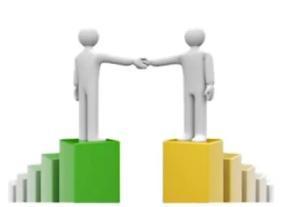 Расходы в рамках муниципальных программ района
8
муниципальных 
программ
78,8 % всех расходов в 2019 году будет направлено на финансирование отраслей социальной сферы
Удельный вес муниципальных программ  в общем 
объеме «программных» расходов
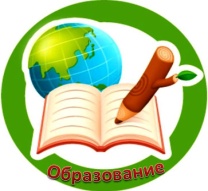 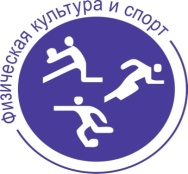 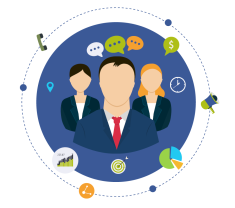 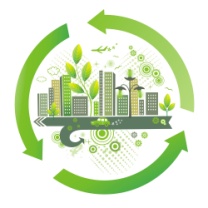 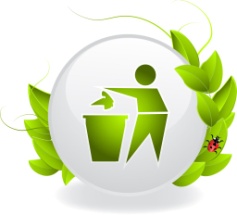 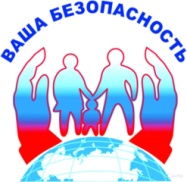 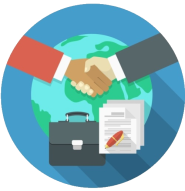 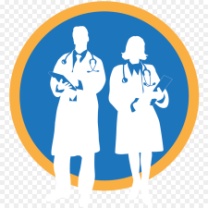 Повышение оплаты труда работникам бюджетной сферы
Среднемесячный доход от трудовой деятельности
Утвержденный прогноз на 2018 год
29 543 рубля
Уточненный прогноз 
на 2019 год
33 167 рублей
МП  «Развитие образования Вытегорского муниципального района», млн.руб.
+63,5
Обеспечение дошкольного, общего и дополнительного образования, оплата труда работников
359,0
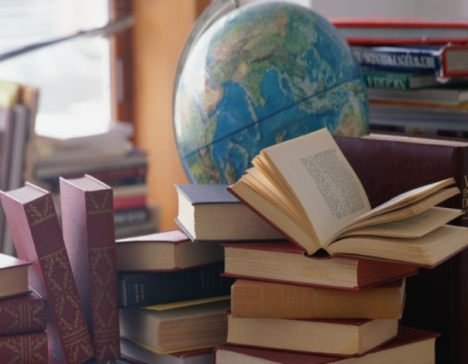 Обучение 4289 детей,  выплата заработной платы 401 педагогу
48,5
Укрепление материально-технической базы
Капитальные ремонты в образовательных учреждениях, в т.ч. Капитальный ремонт в СОШ № 1, Ковжинской, Белоусовской школах, ремонт спортзала в Мегорской школе
6,5
Приобретение школьных автобусов для организации подвоза учащихся
Приобретение 4 школьных автобусов
0,6
Обеспечение молоком школьников 1-х классов
Обеспечение молоком 313 школьников
0,8
Обеспечение инженерно-техническими средствами охраны
0,7
Предусмотрено 
на 2019 год –
 451,0 млн. руб.
Кадровое обеспечение системы образования
Выплата стипендий 8 студентам
1,4
Развитие отдыха детей,  их оздоровления, занятости
12,4
Предоставление мер социальной поддержки
Оказание социальной помощи детям из многодетных семей – 714 детей
4,6
Компенсация родительской платы за содержание детей в детских садах
Выплата компенсации 1150 родителям за содержание детей
16,5
Содержание МКУ «МФЦ», методического центра, Управления образования
МП  «Формирование благоприятного инвестиционного климата, развитие и поддержки приоритетных отраслей экономики», млн.руб.
+0,3
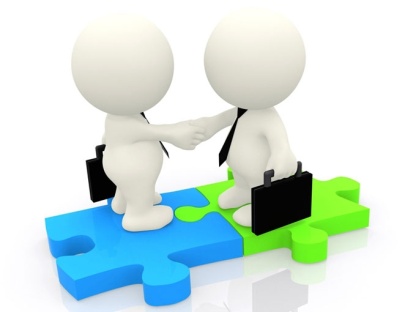 Реализация мероприятий по развитию малого и среднего предпринимательства на территории района
0,6
Оказание финансовой поддержки на развитие мобильной торговли в малонаселенных или труднодоступных населенных пунктах района
0,8
Реализация мероприятий, направленных на поддержку и развитие сельского хозяйства на территории района
Оказание финансовой поддержки сельхозпроизводителям района
предусмотрено 
в 2019 году 
2,0 млн.руб..
0,2
Градостроительная деятельность
Изготовление документации
Формирование информации об инвестиционном потенциале района
0,3
Маркетинговые исследования
0,1
Образование инвестиционных площадок
Межевые работы
С 2021 года  –  муниципальная программа  «Экономическое развитие 
Вытегорского муниципального района на 2021-2025 годы»
МП  «Сохранение и развитие кадрового потенциала отрасли здравоохранения», тыс.руб.
+111,0
Выплата единовременного пособия квалифицированным медицинским работникам при заключении трудового договора с учреждением здравоохранения
80,0
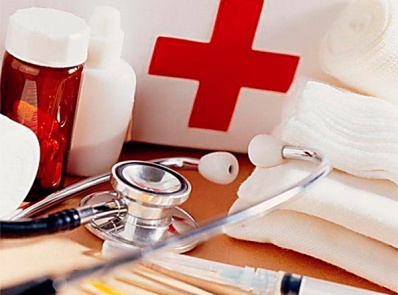 Выплата единовременного пособия в размере 50 тыс.рублей  4 специалистам
428,0
Стипендии студентам медицинских образовательных учреждений
Выплата стипендии в размере 4 тыс.рублей 13 студентам
353,0
Компенсация затрат за аренду жилого помещения
предусмотрено 
в 2019 году 
861,0 
тыс.руб..
Предоставление компенсации 7 специалистам
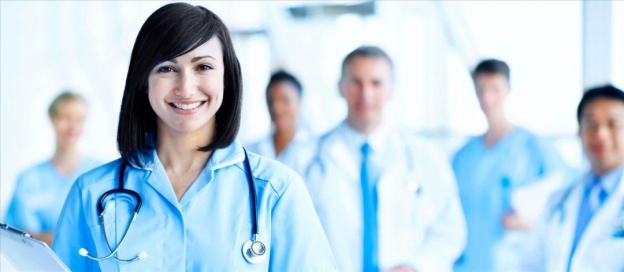 МП  «Совершенствование социальной политики», млн.руб.
+11,3
88,5
Развитие физической культуры и спорта
72,1
Завершение строительства ФОКа с бассейном в городе Вытегра
81,9
Сохранение и развитие культурного потенциала
23,5
Ремонт киноконцертного зала «Волго-Балт»
предусмотрено 
в 2019 году 
195,5 
млн.руб..
11,6
Развитие туризма
9,0
Изготовление проектно-сметной документации реконструкции набережной реки Вытегра
1,7
Молодежная политика
0,8
Развитие архивного дела
Предоставление мер поддержки отдельным категориям граждан
11,0
2020-2021 гг.
183,7 млн.руб.
Реконструкция набережной реки Вытегра 
проекта «Вытегорье – корабельная сторона»
50,0 млн.руб.
Ремонт киноконцертного зала «Волго-Балт»
МП  «Совершенствование социальной политики», млн.руб.
Предоставление мер социальной поддержки
2019 год
Всего:  11,0 млн.рублей
8,9 млн. руб.
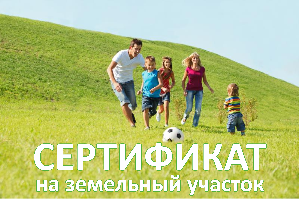 Денежные  выплаты  взамен  предоставления земельного участка гражданам, имеющим трех 
и более детей
0,7
Меры социальной поддержки в форме денежной компенсации
0,09
Выплаты почетным гражданам
Доплаты к пенсии муниципальным служащим и лицам, замещавшим должности Главы района
1,3
Выплаты в связи с Днем памяти жертв катастрофы на Чернобыльской АЭС
0,01
МП  «Охрана окружающей среды, воспроизводство и рациональное использование природных ресурсов», млн.руб.
+8,0
0,3
Реализация мероприятий в сфере экологии и природопользования
организация и проведение экологических акций,
  осуществление государственного экологического надзора
5,0
Снижение уровня загрязнения водных объектов
предусмотрено 
в 2019 году 
8,6 
млн.руб..
Изготовление проектно-сметной документации на модернизацию очистных сооружений и ремонт уличной канализационной сети в п.Белоусово
3,0
Обеспечение населения питьевой водой
Изготовление проектно-сметной документации на модернизацию системы водоснабжения в г.Вытегра
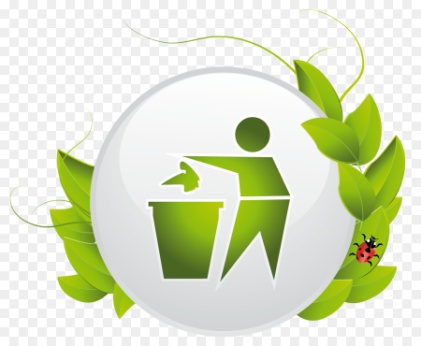 Обеспечение санитарно-эпидемиологического благополучия населения
0,3
Отлов безнадзорных животных
МП  «Формирование комфортной среды проживания», млн.руб.
+9,1
Содержание автомобильных дорог и искусственных сооружений
43,1
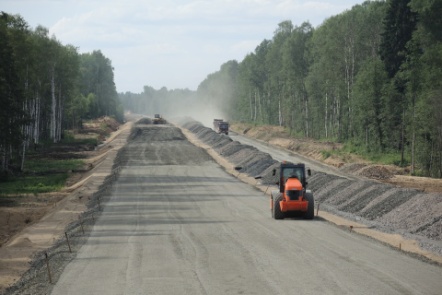 Организация в границах поселения электро-, тепло-, газо- и водоснабжения населения, водоотведения в пределах полномочий, установленных законодательством РФ
1,7
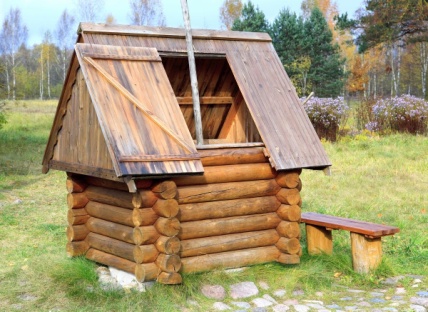 Софинансирование мероприятий на реализацию проекта «Народный бюджет»
0,5
Предоставление средств для приобретения (строительства) жилья молодым семьям, участникам программы «Обеспечение жильем молодых семей»
0,5
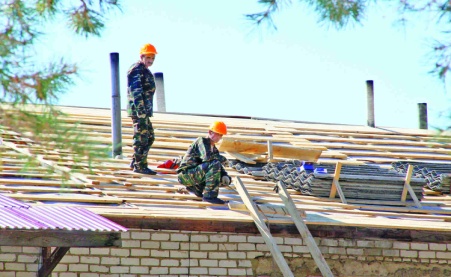 4,0
Капитальный ремонт муниципального жилищного фонда
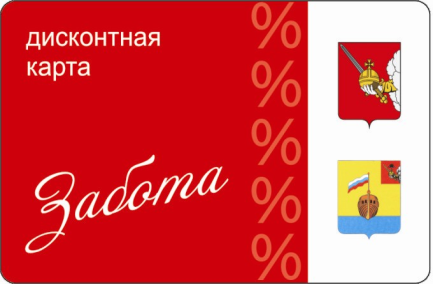 Возмещение недополученных доходов при продаже месячных именных проездных билетов
1,5
Обеспечение деятельности Управления ЖКХ, транспорта и строительства Администрации района
3,3
Подпрограмма  «Развитие транспортной системы», млн.руб.
+24,9
2019 год
1,8 млн.руб.
текущий ремонт моста в с.Александровское
2019 год
2,4 млн.руб.
ремонт моста в д.Нижняя Водлица
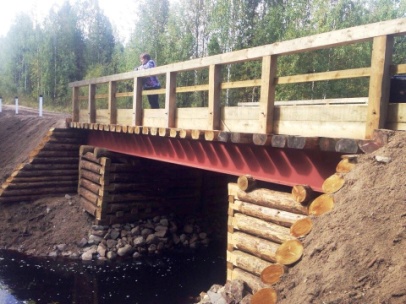 2020 год
12,6 млн.руб.
ремонт моста в п.Мирный
2019 год
4,7 млн.руб.
ремонт моста в п.Волоков Мост
2021 год
12,6 млн.руб.
ремонт моста в г. Вытегра
2019 год
2,3 млн.руб.
ремонт участка дороги Захарьино-Белоусово
2019 год
20,0 млн.руб.
ремонт  уличной дорожной сети в г.Вытегра
МП  «Комплексная безопасность жизнедеятельности населения», млн.руб.
+2,2
Обеспечение функционирования единой диспетчерской службы района
2,1
Профилактика правонарушений несовершеннолетних
0,07
Мероприятия по противодействию угрозам общественной безопасности
0,2
предусмотрено 
в 2019 году 
4,4 
млн.руб..
Противопожарные мероприятия
1,5
Мероприятия по мобилизационной подготовке
0,02
Мероприятия по профилактике преступлений и иных правонарушений
0,06
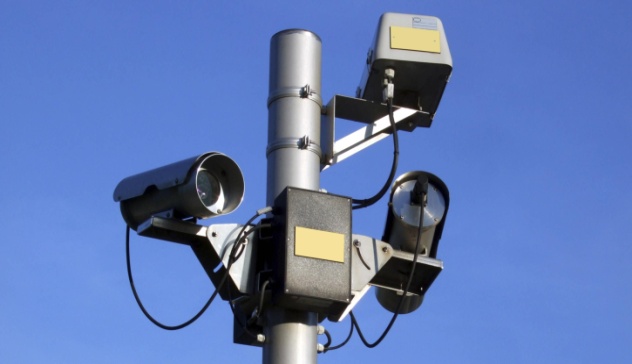 Профилактика незаконного оборота наркотиков, снижение масштабов злоупотребления алкогольной продукцией
0,05
Обеспечение развития аппаратно-программного комплекса «Безопасный город» на территории Вытегорского муниципального района
0,4
БЮДЖЕТ РАЗВИТИЯ НА 2019-2021 ГОДЫ, млн.руб.
Н
А
П
Р
А
В
Л
Е
Н
И
Я
Реализация туристско-рекреационных проектов
197,5
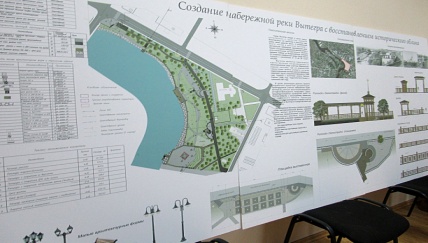 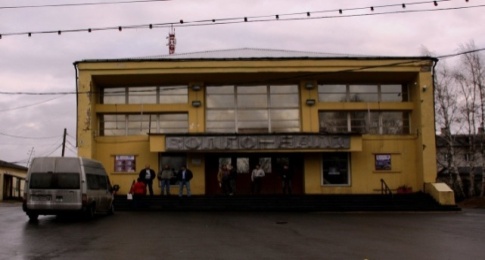 Капитальный ремонт киноконцертного зала «Волго-Балт»
73,6
72,1
Строительство плавательного бассейна
61,7
Ремонт автомобильных дорог и  мостов
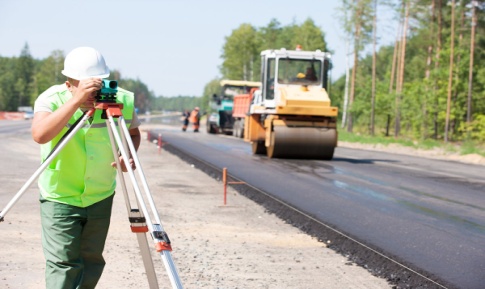 Проведение ремонтных работ в образовательных учреждениях
60,1
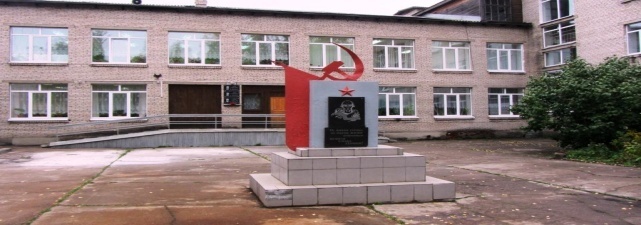 Приобретение школьных автобусов для организации подвоза обучающихся
22,2
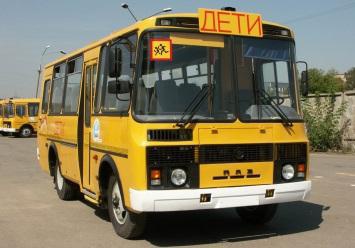 Капитальный ремонт систем водоподготовки, водоотведения
12,0
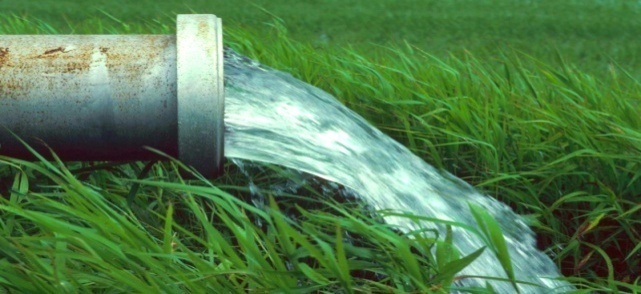 Строительство антенно-мачтовых сооружений
0,6
ФИНАНСОВАЯ ПОМОЩЬ БЮДЖЕТАМ ПОСЕЛЕНИЙ 
ИЗ РАЙОННОГО БЮДЖЕТА НА 2019-2021 ГОДЫ, млн.руб.
ДОТАЦИИ
 на выравнивание бюджетной обеспеченности поселений района
ДОТАЦИИ
 на поддержку мер по обеспечению сбалансированности бюджетов поселений, входящих в состав района
25,5 млн.руб.
9,1 млн.руб.
ИНЫЕ МЕЖБЮДЖЕТНЫЕ ТРАНСФЕРТЫ
20 млн.руб.
На ремонт улично-дорожной сети в городе Вытегра
0,5 млн.руб.
На осуществление дорожной деятельности (текущее содержание автомобильных дорог на территории сельского поселения Алмозерское)
0,5 млн.руб.
На организацию в границах поселения тепло, водоснабжения, водоотведения СП Оштинское
3 млн.руб.
На изготовление проектно-сметной документации на модернизацию системы 
водоснабжения в городе Вытегра
1 млн.руб..
На организацию библиотечного обслуживания населения СП Оштинское
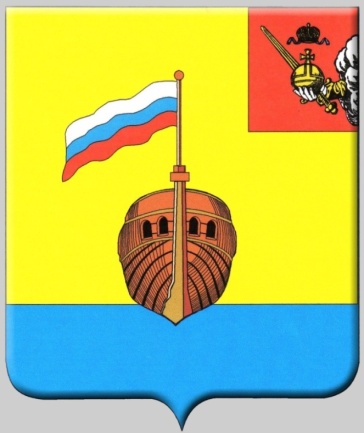 г. Вытегра-2019